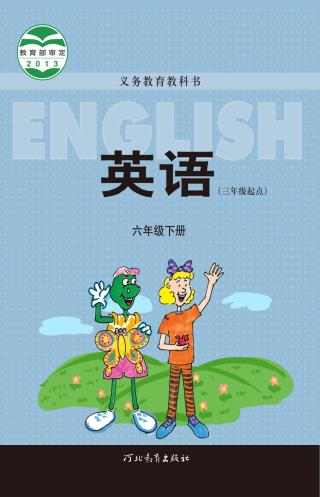 Unit 1 Lesson 6
A Famous Football Player
WWW.PPT818.COM
Warm-up
Do you know him?
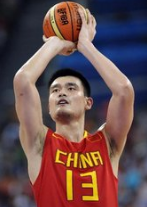 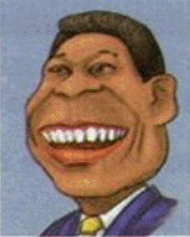 Yao  Ming
???
Story time
Fast reading
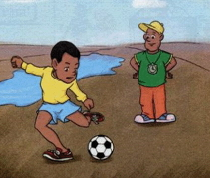 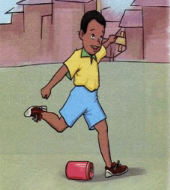 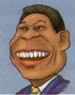 His name is Pele.
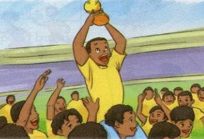 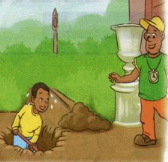 the world famous football player
Story time
Intensive reading
Why did the boy use boxes and bottles as his footballs?
Read Part1
Because he liked to play footballvery much, but his parentscouldn't buy him a football.
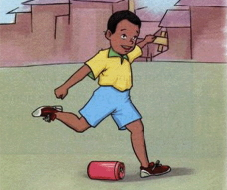 Story time
Intensive reading
Why did the coach give him a football as a gift?
Read Part2
Because he thought that theboy would be a good player.
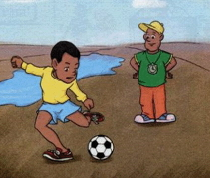 coach
Story  time
Intensive reading
Read Part3
What did the boy do for the coach at Christmas time?
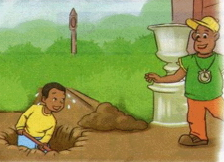 He dug a hole for the 
Christmas tree.
dig a hole
This is the best 
Christmas gift.
I can't buy you a Christmas gift.But I can dig a hole for yourChristmas tree.
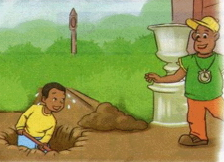 Intensive reading
Story time
Read Part4
What happened in 1958?
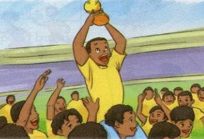 The boy and his team won the Football World Cup.
Story  time
Intensive reading
Read Part5
Who is the boy?
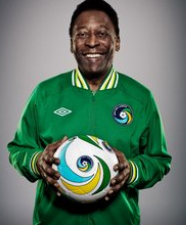 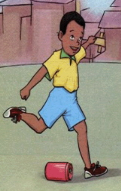 He is Pele - the world famousfootball player.
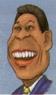 Story  time
Intensive reading
What can you learn from Pele?
Where there is a will. There is a way.
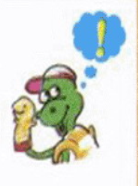 有志者事竟成
Listen to the story and check the words you hear.
coach              front
    bottle              hole
    around            answer
Retell the story
Say something about the pictures.
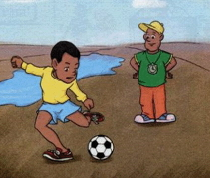 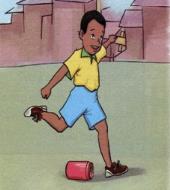 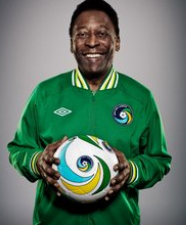 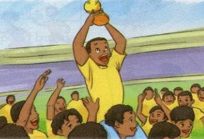 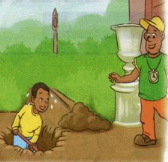 Summary and evaluation
What have you learned in this class?
A excellent     B good     C adequate     D need improvement
Homework
1. Retell the story. 
2. Do you know other famous people?